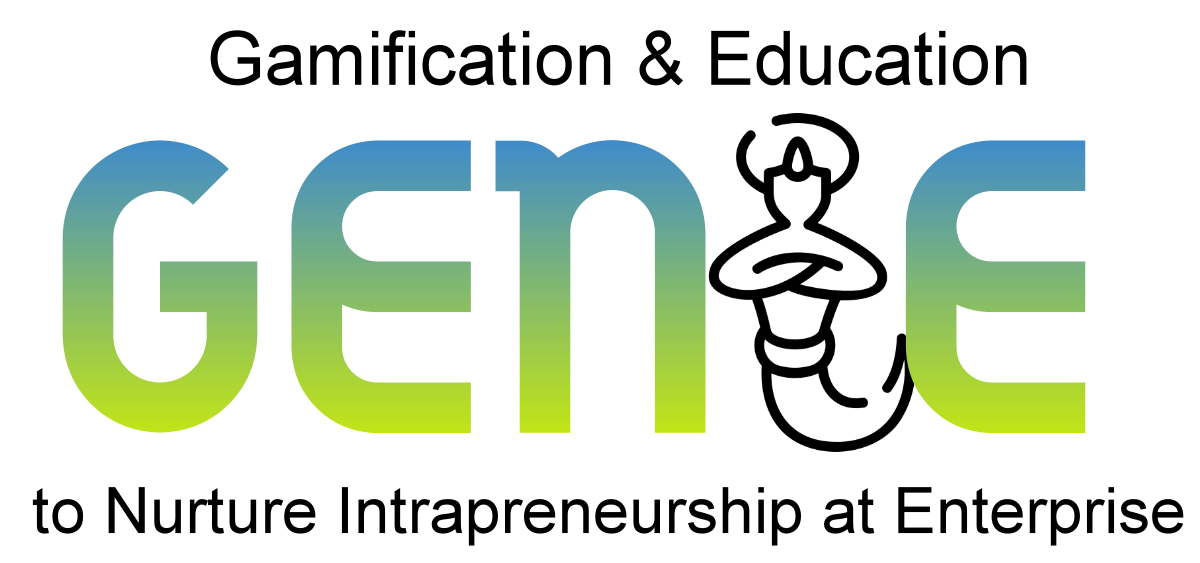 genieproject.eu
Innovationsmanagement in Unternehmen, die unternehmerisches Verhalten fördern
Index
1
Das Konzept und die Merkmale von Innovationsmanagement
1.1 Das Innovationskonzept
1.2 Wie entstehen Innovationen?
1.3 Was ist Innovationsmanagement?
2
Faktoren, die beim Innovationsmanagement zu berücksichtigen sind
2.1 Kreativität vs. Stabilität
2.2 Unsicherheit und Suche nach Wissen 
2.3 Interne Prozesse
3
Schlüsselpersonen, Instrumente und Methoden des Innovationsmanagements
3.1 Schlüsselpersonen im Innovationsmanagement einer Organisation
3.2 Schlüssel-Instrumente und -Methoden des Innovationsmanagements in Unternehmen
Lernziele
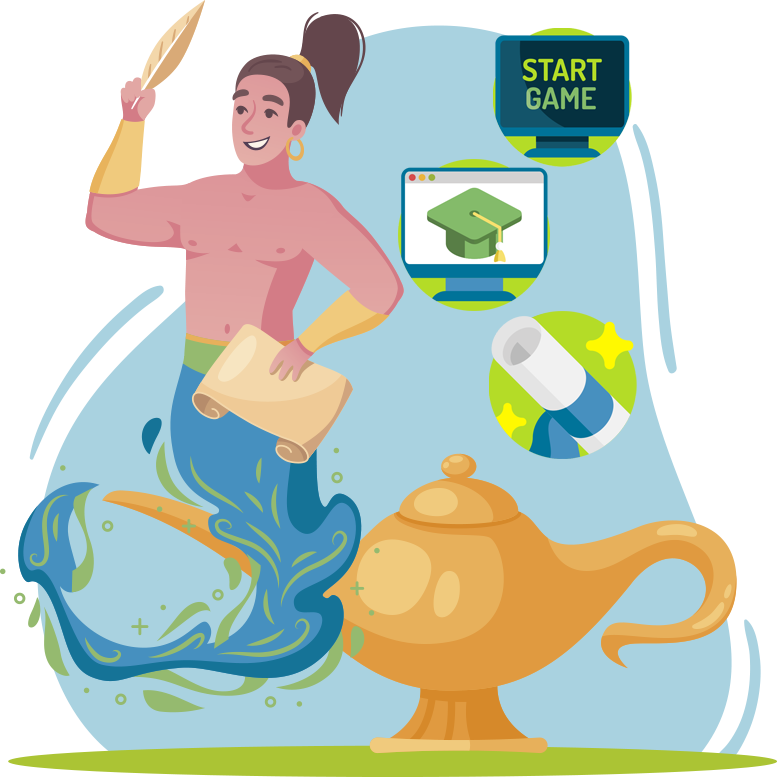 Am Ende des Moduls wirst du:
Die Bedeutung und den komplexen Charakter des Innovationsmanagements in Organisationen erklären können.
Die Faktoren, die Unternehmen bewältigen müssen, um bei der Innovation erfolgreich zu sein, identifizieren können.
Die Tätigkeiten, die von Schlüsselpersonen im Innovationsmanagement innerhalb von Organisationen ausgeführt werden, identifizieren können.
Unit 1
Das Konzept und die Merkmale von Innovationsmanagement
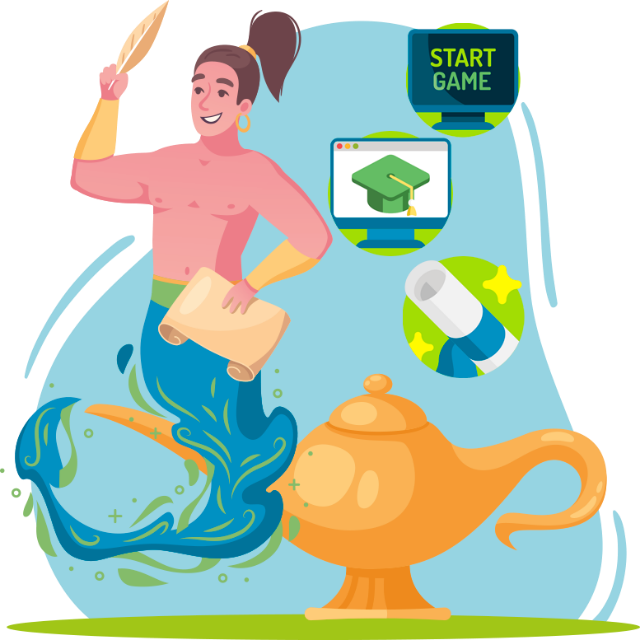 1.1 Das Innovationskonzept
1.2 Wie entstehen Innovationen?
1.3 Was ist Innovationsmanagement?
Identifizierung und Schaffung von Möglichkeiten
Neue Wege zur Befriedigung der Marktbedürfnisse
1. Das Konzept und die Merkmale von Innovationsmanagement
Erschließung neuer Märkte
1.1 Das Innovationskonzept
Neudefinition von Dienstleistungen
Innovationen sind der Kern des Unternehmenserfolgs

Sie helfen den Unternehmen, sich leichter von ihren Konkurrenten zu unterscheiden.

Sie sind in allen Branchen und in vielen Formen zu finden

Im Allgemeinen wird zwischen Produkt-, Prozess-, Organisations- und Marketing Innovationen unterschieden.

Sie unterscheiden sich durch den Grad der Neuartigkeit (radikal vs. inkrementell)

Auf der rechten Seite siehst du einige Möglichkeiten, wie Innovationen unsere Welt verändern
Befriedigung sozialer Bedürfnisse
Verbesserung der Effizienz von Organisationsprozessen
Zeitpunkt
Grad der Innovativität
Nicht alle Innovationen sind erfolgreich
1. Das Konzept und die Merkmale von Innovationsmanagement
1.1. Das Innovationskonzept
Innovations-familien
Kontinuität der Innovations-anstrengungen
1. Das Konzept und die Merkmale von Innovationsmanagement
1.2. Wie entstehen Innovationen?
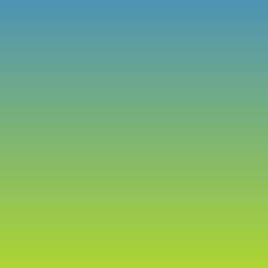 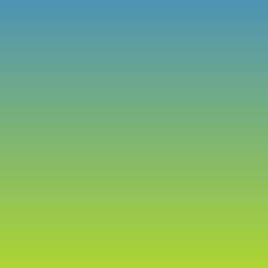 Innovationen können innerhalb und außerhalb von Organisationen entstehen

Beide Wege erfordern von den Organisationen die Beantwortung zweier Fragen
Wie lassen sich interne Innovationsprozesse steuern?

Wie steuert man Interaktionen mit dem Innovationsökosystem?
1. Das Konzept und die Merkmale von Innovationsmanagement
1.3. Was ist Innovationsmanagement?
Innovationsmanagement bezieht sich auf die Identifizierung, Konfiguration und Implementierung aller für die Schaffung und Vermarktung von Innovationen relevanten Ressourcen.

Innovierende Organisationen müssen organisatorische, technologische, finanzielle, infrastrukturelle, personelle und viele andere interne Kompetenzen innerhalb des Unternehmens und in seinem Innovationsökosystem berücksichtigen.

Innovation beginnt mit einer kreativen Idee, daher müssen Organisationen dem Management von Kreativität auf individueller und organisatorischer Ebene besondere Aufmerksamkeit widmen.

In unternehmerisch geprägten Organisationen sind diese Probleme noch ausgeprägter. Ein begrenzter Pool interner Ressourcen als primäres Ökosystem und Wissensbasis bedeutet, dass Fehler kostspielig und sogar fatal für die Zukunft der Organisation sein können. 

Dies zwingt Organisationen dazu, zwischen Stabilität und Kreativität zu wählen.
Unit 2
Faktoren, die beim Innovationsmanagement zu berücksichtigen sind
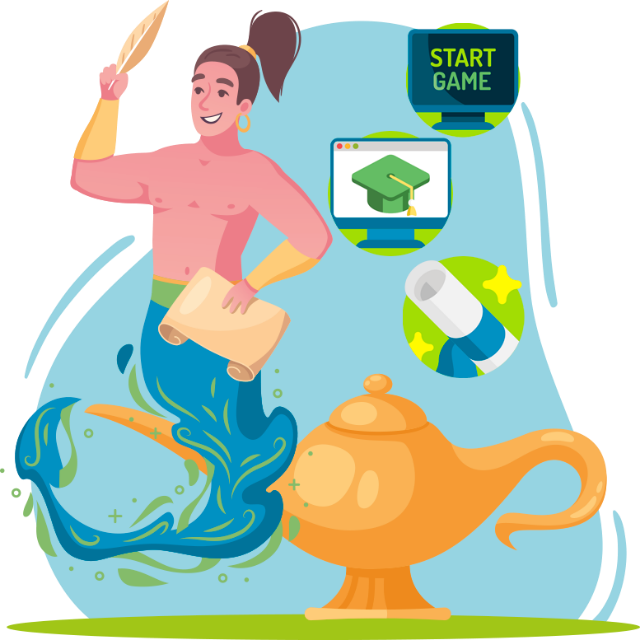 2.1 Kreativität vs. Stabilität
2.2 Unsicherheit und Suche nach Wissen 
2.3 Interne Prozesse
Stabilität
2. Faktoren, die beim Innovationsmanagement zu berücksichtigen sind
Kreativität
2.1. Kreativität vs. Stabilität
Organisatorische Dilemmas im Innovationsmanagement

Stabilität
Bringt Routinen, die für den täglichen Betrieb relevant sind
Ermöglicht es, heute wettbewerbsfähig zu sein


Kreativität
Legt den Grundstein für Innovation
Pflanzt die Saat für den Wettbewerb von morgen
2. Faktoren, die beim Innovationsmanagement zu berücksichtigen sind
2.1. Kreativität vs. Stabilität
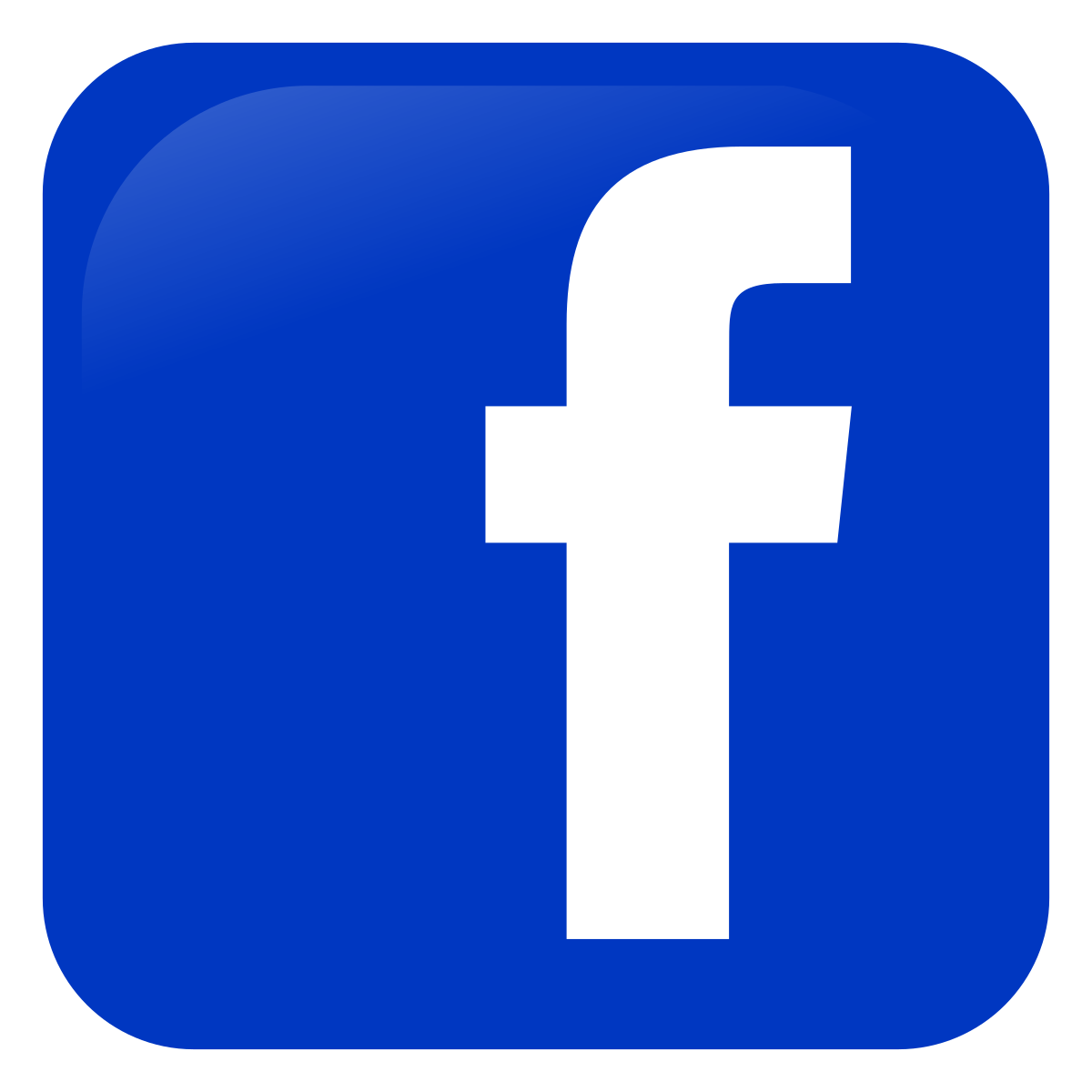 Wie lösen Unternehmen das Innovationsdilemma?

Unterscheidet sich durch das Lebensstadium der Organisation

Nimm das Beispiel von Facebook (Meta)
War Facebook in den ersten Jahren seines Bestehens eher auf Kreativität oder auf Stabilität bedacht?
Wie ist die Situation heute?

Der Übergang von Kreativität zu Stabilität kann zu einem ruhigen Bestehen führen und die Wettbewerbsfähigkeit des Unternehmens gefährden.
2. Faktoren, die beim Innovationsmanagement zu berücksichtigen sind
2.2. Unsicherheit und Suche nach Wissen
Bei Innovation geht es um die Überwindung von Unsicherheit

Einige der Dinge, die Unternehmen beim Innovationsmanagement berücksichtigen müssen

Ergebnisunsicherheit (was die/der Kund*innen wollen)

Prozessunsicherheit (wie die Kundenwünsche erfüllt werden können)

Die Antworten auf diese Fragen werden in der Unsicherheitskarte gesucht
1
Forschung
4
Anwendungsentwicklung
2. Faktoren, die beim Innovationsmanagement zu berücksichtigen sind
Unsicherheits-karte
hoch
3
Kombination von technologischen Kompetenzen und Marktchancen
2
Technologie
2.2. Unsicherheit und Suche nach Wissen
Produktunsicherheit
Die Unsicherheitskarte zeigt vier gängige Innovationsstrategien

Sie unterscheiden sich durch den Grad der Produkt- und Prozessunsicherheit von hoch bis niedrig

Die Wahl der Strategie hängt von den Marktbedingungen, der Antizipation von Trends und den internen Kompetenzen ab.
niedrig
niedrig
hoch
Prozessunsicherheit
1.
Hoher Grad an Produkt- und Prozessunsicherheit
Unbestimmtes Ziel und unbestimmter Weg
Blue-Sky-Prozess - die Aufgabe ist so weit von der Realität entfernt, dass sie wie in einer Wolke erscheint
Üblich in universitären Forschungszentren
2.

Marktchance erkannt, aber Prozessunsicher-heit vorhanden
Beispiel Guinness-Dose - wie kann man den Verbrauchern den gleichen Geschmack wie bei Bier aus der Flasche bieten?
3.
Produktunsicherheit vorhanden 
Entsteht mit dem Aufkommen neuer Technologien
Fehlen einer klaren Vorstellung davon, wie die Technologie optimal genutzt werden kann
Beispiele: Überlegen Sie, wie Technologien, wie Graphen, genutzt werden können
4.
Am wenigsten unsicher
Modifizierung bestehender Produkte und Technologien
Ähnliche Aktivitäten bei allen Konkurrenten
Wenig oder kein Einsatz von radikal neuen Technologien
Beispiele: etablierte Mobiltelefonhersteller
2. Faktoren, die beim Innovationsmanagement zu berücksichtigen sind
2.2. Unsicherheit und Suche nach Wissen
4 Quadranten der Unsicherheitskarte
2. Faktoren, die beim Innovationsmanagement zu berücksichtigen sind
Begrenzte Forschung
Ko-Evolution
radikal
2.2. Unsicherheit und Suche nach Wissen
Gewinnung
Rahmen-bedingungen ändern
Innovation
Bei ihrer Suche nach Wissen agieren Organisationen im Forschungsraum: 
Gewinnung: Stabiler Rahmen für die Entwicklung von schrittweisen Innovationen. Feinabstimmung bestehender Produkte und Kooperationen mit etablierten Partnern. Alle Rollen sind definiert und die Forschungsfragen bekannt.
Begrenzte Forschung: Die Grenzen des "Bekannten" verschieben Neue Technologien können entwickelt werden, aber innerhalb des bestehenden Rahmens. Geschäftsmodell stabil
Rahmenbedingungen ändern: Out-of-the-Box. Kombination von vorhandenen Ressourcen und Elementen in der Umgebung.
Ko-Evolution: hohes Maß an Experimentierfreude; neuer dominanter Rahmen.
inkrementell
Bestehender 
Rahmen
Neuer Rahmen
Komplexität der Umwelt
Wissens- management
FE- Management
2. Faktoren, die beim Innovationsmanagement zu berücksichtigen sind
Faktoren, die die interne Wissensnutzung erleichtern
Technologie- management
HR- Management
2.3. Interne Faktoren
Management interner Wissensverbindungen

Wenn Organisation "X" nur wüsste, was sie nicht weiß

Organisationen verfügen oft über Wissen, dessen sie sich nicht bewusst sind

Innovationsmanagement erfordert auch die Nutzung von internem Wissen
Kreativitäts-management
Führung
Zielorientierung

Unternehmen verfolgen viele Ziele

Kurzfristige Ziele können dem Wachstum im Wege stehen

Berücksichtige auch langfristige Ziele
Organisatorisches Know-how und Innovationserfahrung

Hohe F&E-Kapazitäten müssen nicht gleichbedeutend mit der Fähigkeit zur Nutzung dieser sein

Kultur des Austauschs und der Zusammenarbeit berücksichtigen

Kontinuität von F&E kann die Chancen für einen Innovationsdurchbruch erhöhen
Andere interne Faktoren

Eigentumsverhältnisse

Risikoaversion

Organisationsstruktur

Qualifikationsvielfalt
2. Faktoren, die beim Innovationsmanagement zu berücksichtigen sind
2.3. Interne Faktoren
2. Faktoren, die beim Innovationsmanagement zu berücksichtigen sind
2.3. Interne Faktoren
Viele der Faktoren aus den vorherigen Folien sind von der Organisationsstruktur geprägt. Es ist eine Frage, ob mehr Flexibilität oder Hierarchie den Erfolg des Innovationsmanagements begünstigt. Üblicherweise wird zwischen organischen und mechanischen Strukturen unterschieden. Einige Dinge, die bei der Strukturierung des Innovationsteams berücksichtigt werden sollten sind.
Quellennr.: 2
Unit 3
Schlüsselpersonen, Instrumente und Methoden des Innovationsmanagements
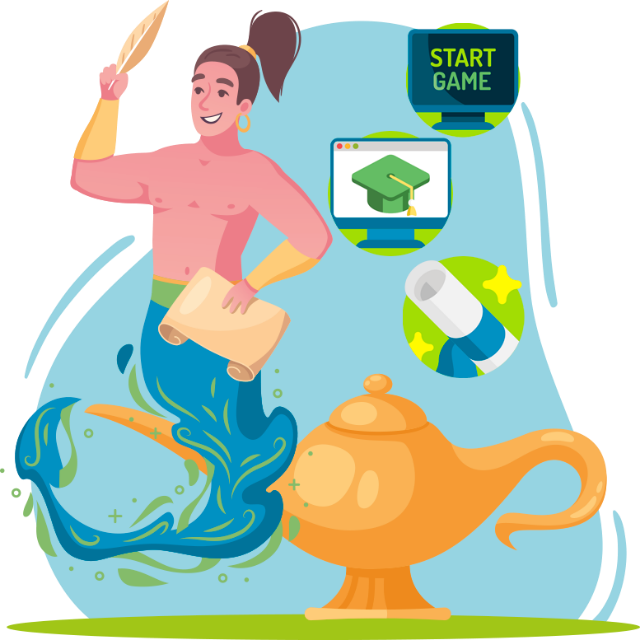 3.1 Schlüsselpersonen im Innovationsmanagement einer Organisation

3.2 Schlüssel-Instrumente und -Methoden des Innovationsmanagements in Unternehmen
3. Schlüsselpersonen, Instrumente und Methoden des Innovationsmanagements
3.1. Schlüsselpersonen im Innovationsmanagement einer Organisation
Das Innovations-management hängt von bestimmten individuellen Rollen ab, die für folgendes verantwortlich sind:
Technologie
Externe Beziehungen
Produktentwicklung
Motivation 

Trott (2018) gibt einen Überblick über die einzelnen Schlüsselrollen im Innovations-management
3. Schlüsselpersonen, Instrumente und Methoden des Innovationsmanagements
3.2. Schlüssel-Instrumente und -Methoden des Innovationsmanagements in Unternehmen
Quellennr.: 2
3. Schlüsselpersonen, Instrumente und Methoden des Innovationsmanagements
3.2. Schlüssel-Instrumente und -Methoden des Innovationsmanagements in Unternehmen
Quellennr.: 2
3. Gatekeepers

Verteilt Informationen intern
Plant und organisiert Projekte
Bietet Zugang zu einer einflussreichen Stelle innerhalb der Organisation
Teste dein Wissen!
Bitte beantworte die folgenden Fragen:
Das größte Dilemma für innovative Organisationen ist

Kreativität vs. Stabilität
Inkrementelle oder radikale Innovation
Produkt- oder Prozessinnovation
4. Welche der folgenden Merkmale sind keine Merkmale einer organischen Struktur

Ungezwungene, informelle Kontrolle
Flexibles Verhalten am Arbeitsplatz
Feste Kontrolle
2. Der Blue-Sky-Innovationsprozess ist gekennzeichnet durch

Produkt- und Prozessunsicherheit
Produktunsicherheit
Prozessunsicherheit
5. Bei ihrer Suche nach Wissen engagieren sich Organisationen bei der Gewinnung wie folgt

Bestehende Produkte verfeinern
im bestehenden technischen Rahmen operieren
Alle der oben genannten
3. Gatekeepers

Verteilt Informationen intern
Plant und organisiert Projekte
Bietet Zugang zu einer einflussreichen Stelle innerhalb der Organisation
Teste dein Wissen!
Lösung:
Das größte Dilemma für innovative Organisationen ist

Kreativität vs. Stabilität
Inkrementelle oder radikale Innovation
Produkt- oder Prozessinnovation
4. Welche der folgenden Merkmale sind keine Merkmale einer organischen Struktur

Ungezwungene, informelle Kontrolle
Flexibles Verhalten am Arbeitsplatz
Feste Kontrolle
2. Der Blue-Sky-Innovationsprozess ist gekennzeichnet durch

Produkt- und Prozessunsicherheit
Produktunsicherheit
Prozessunsicherheit
5. Bei ihrer Suche nach Wissen engagieren sich Organisationen bei der Gewinnung wie folgt

Bestehende Produkte verfeinern
im bestehenden technischen Rahmen operieren
Alle der oben genannten
Zusammenfassung
Gut gemacht! Jetzt weißt du mehr über:
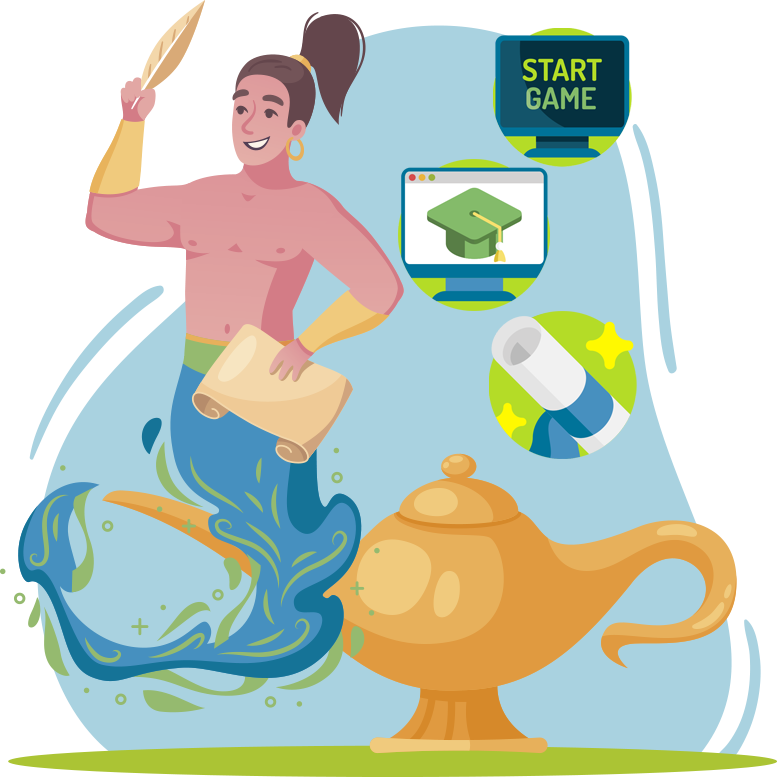 Die Relevanz von Innovationsmanagement
Faktoren, die beim Innovationsmanagement zu berücksichtigen sind
Instrumente, Methoden und Rollen im Innovationsmanagement
Literaturverzeichnis (1)
Tidd, J., Bessant, J. (2013). Managing Innovation: Integrating Technological, Market and Organizational Change, 5th edition. Chichester: John Wiley & Sons Ltd.
Trott, P. (2018). Innovation Management and New Product Development. 6th edition. Pearson
Stojcic, N., Hashi, I. and Orlic, E. (2018). Creativity, innovation effectiveness and productive efficiency in the United Kingdom. European Journal of Innovation Management, 21(4)
Dabic, M., Stojcic, N., Simic, M., Potocan, V., Slavkovic, M. and Nedelko, Z. (2021). Intellectual agility and innovation in micro and small businesses: The mediating role of entrepreneurial leadership. Journal of Business Research, 123
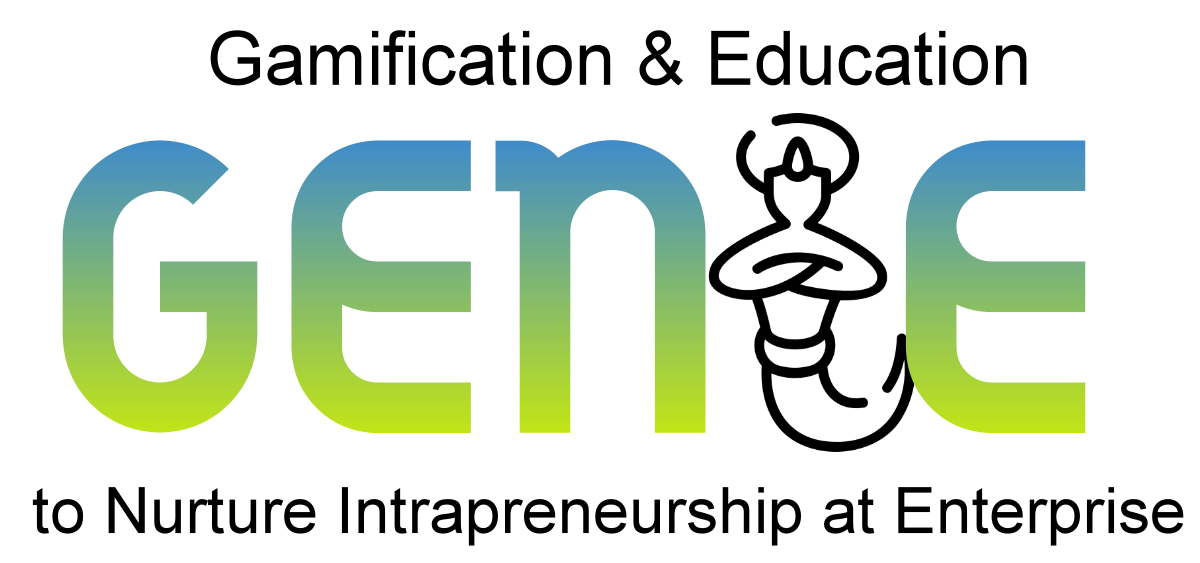 genieproject.eu
Vielen Dank!